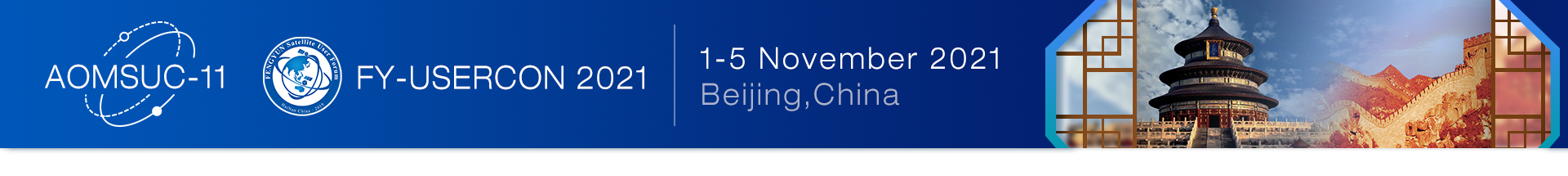 Progress on FY-3/MWRI FCDR
Shengli Wu, Peng Zhang, Ling Sun, Fenglin Sun, Wei Zhang
National Satellite Meteorological Center
Hongxin Xu, Jiakai He
Shanghai Institute of Space Communication Technology
Rui Li
University of Science and Technology of China
Lingmei Jiang
Beijing Normal University




Tianjie Zhao
The Aerospace Information Research Institute
Chuanwen Wei
Chinese Academy of Meteorological Sciences
2021.11.03
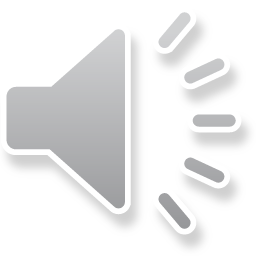 Motivation：Risk of global climate data record
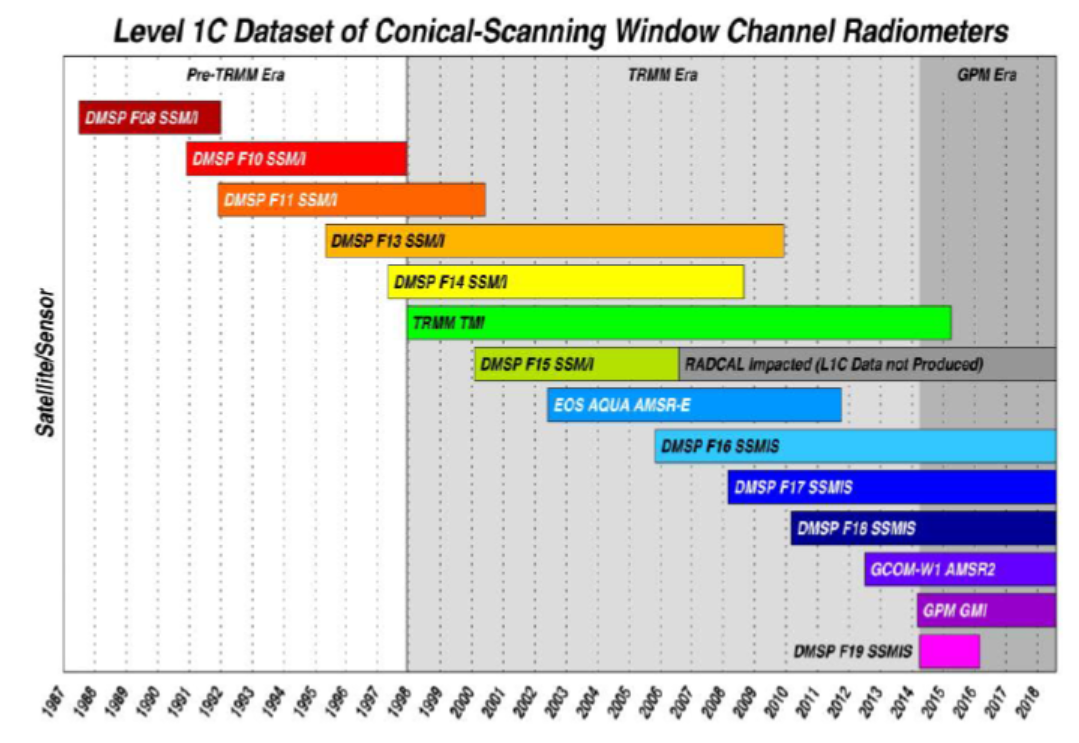 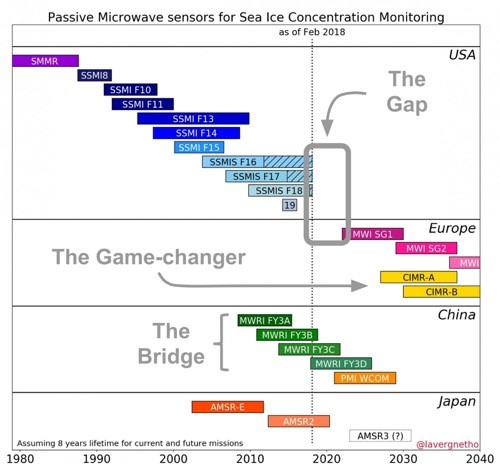 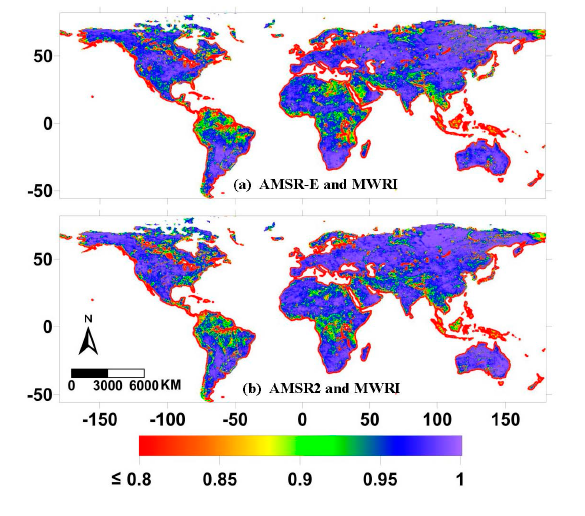 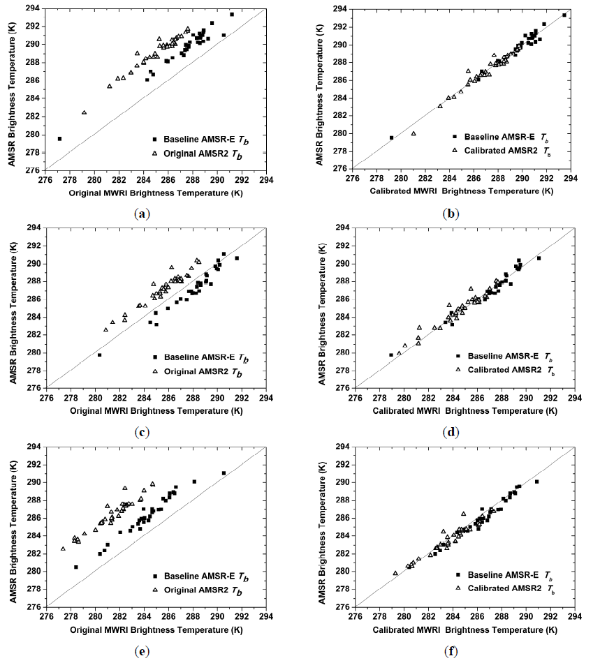 Witze 2017, Nature
Ageing satellites put crucial sea-ice climate record at risk​
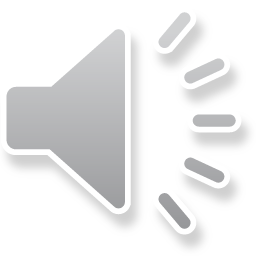 FY-3/MWRI Introduction(A/B/C/D)
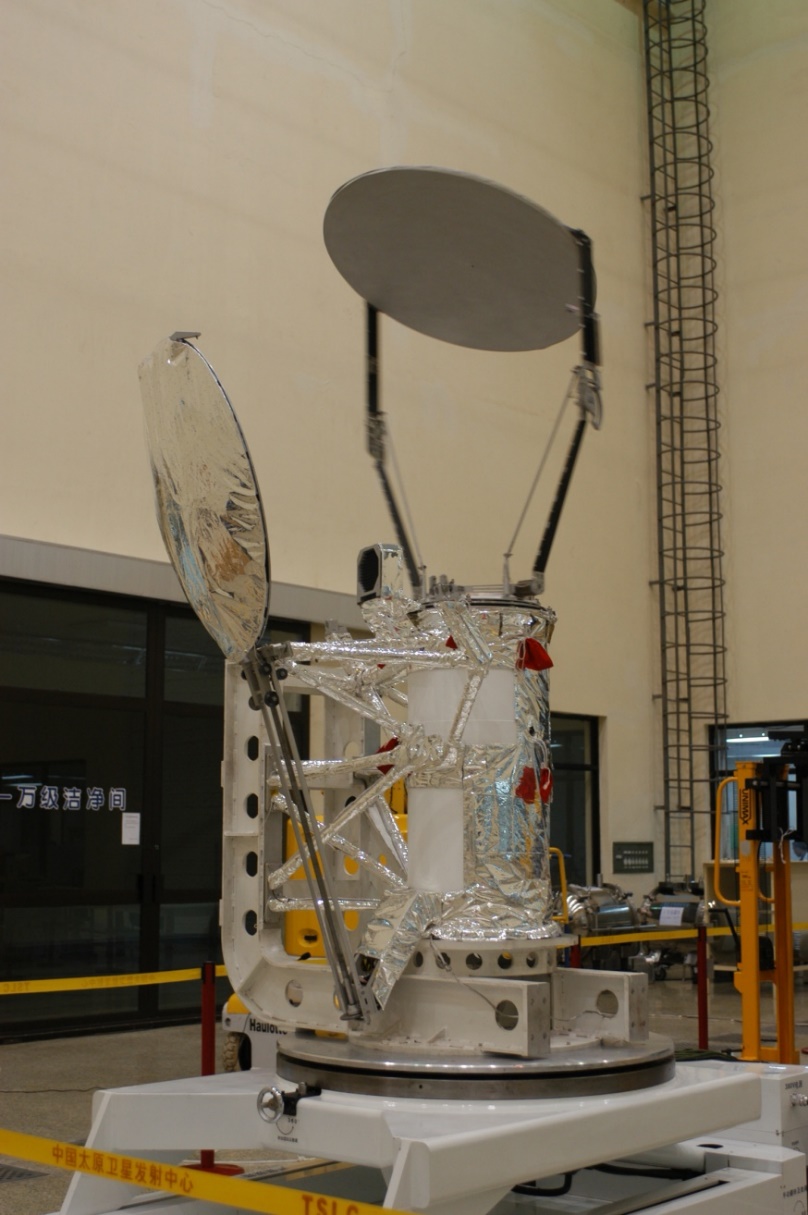 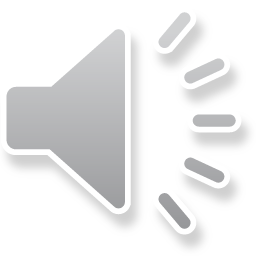 Current Status and Future Plan
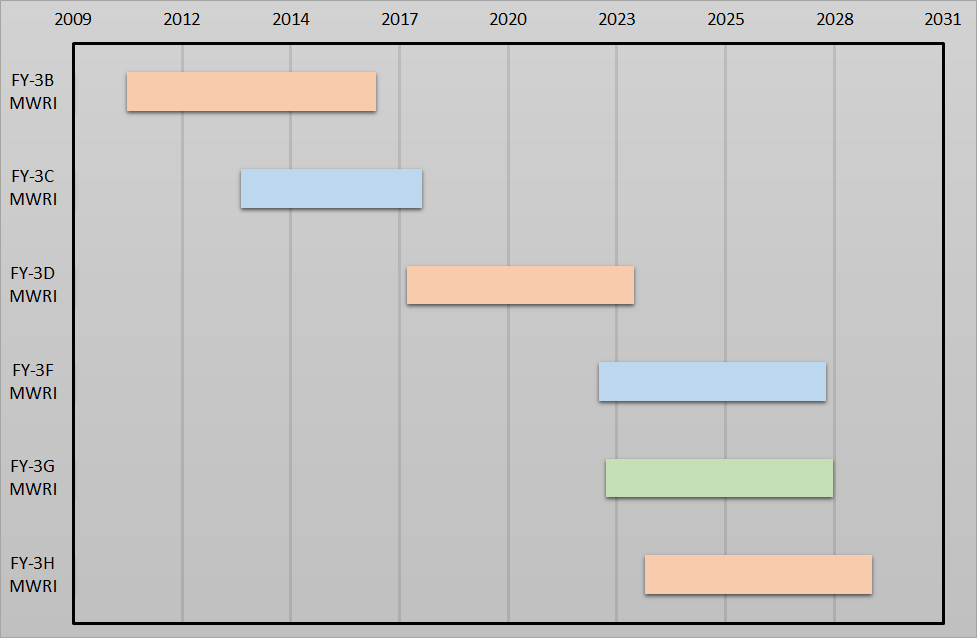 2022:FY-3F(Morning orbit, Antenna size: 1.6m);
2022:FY-3G(Drift orbit, Antenna size: 1.2m);
2023:FY-3H(Afternoon orbit, Antenna size: 1.6m);
Antenna performance and NedT improved based on FY-3A/B/C/D
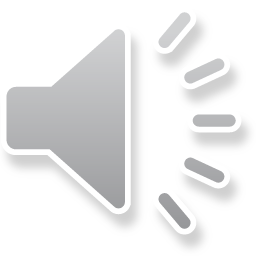 Error Source of MWRI Calibration
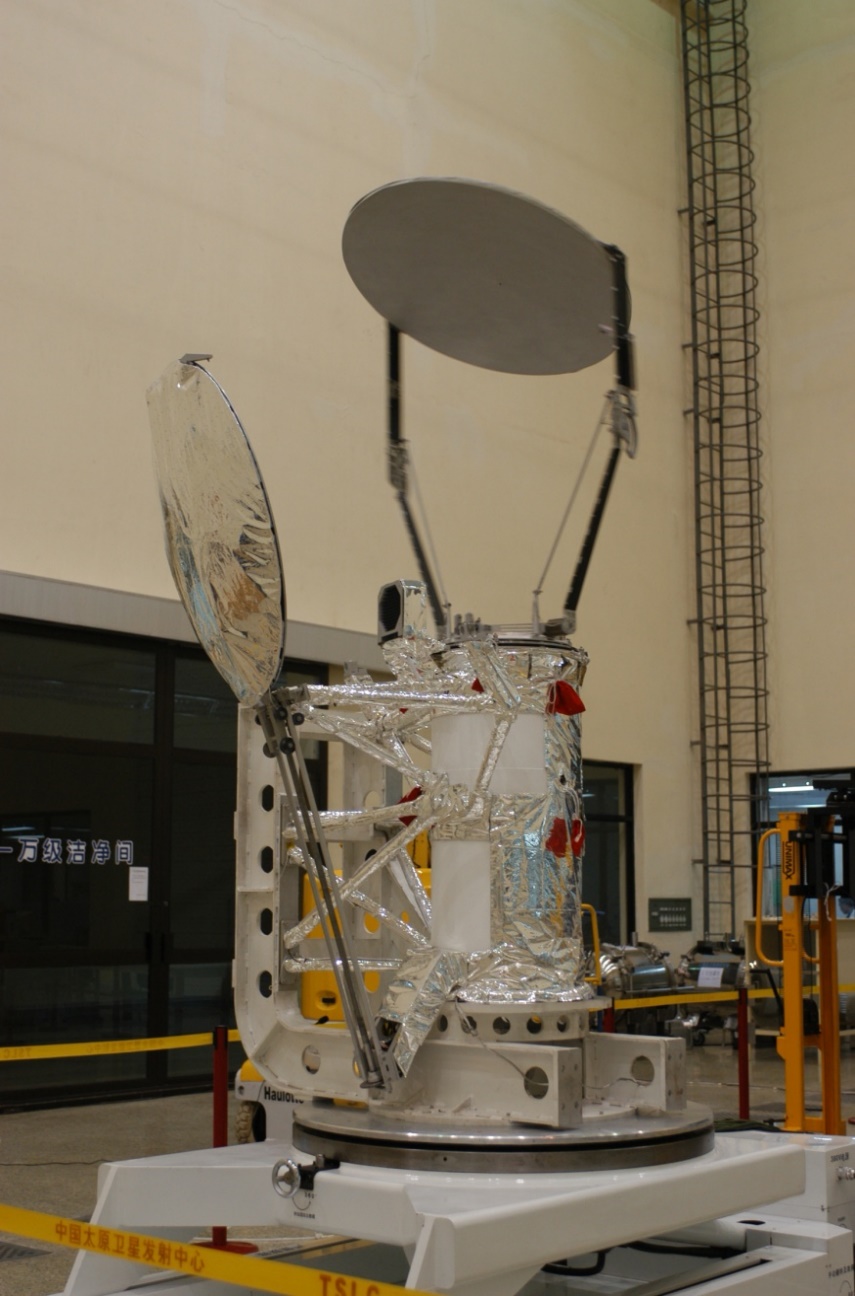 Back lobe of hot reflector
Emission of hot reflector
Hot load efficiency
RFI Via cold reflector
Non-linearity of receiver
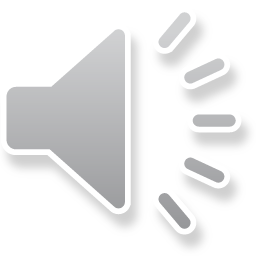 Calibration Equation and Parameters needs Corrected
Receiver
Calibration Target
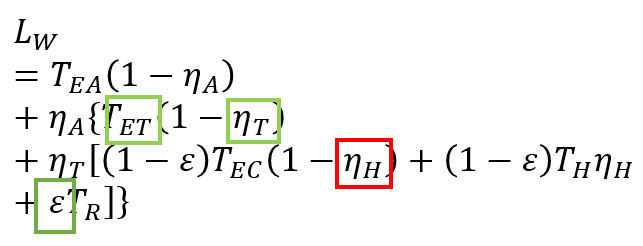 Parameters type
Reflector
Receiver
Source
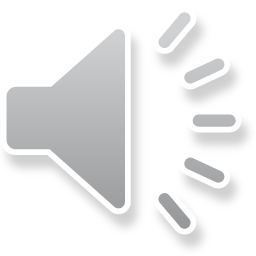 MWRI Recalibration Algorithm
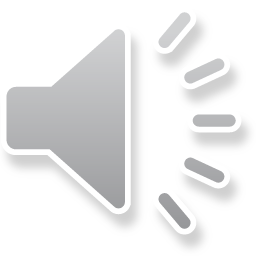 FY-3B/C/D MWRI time series
Operational
Recal V2.0
Recal V1.0
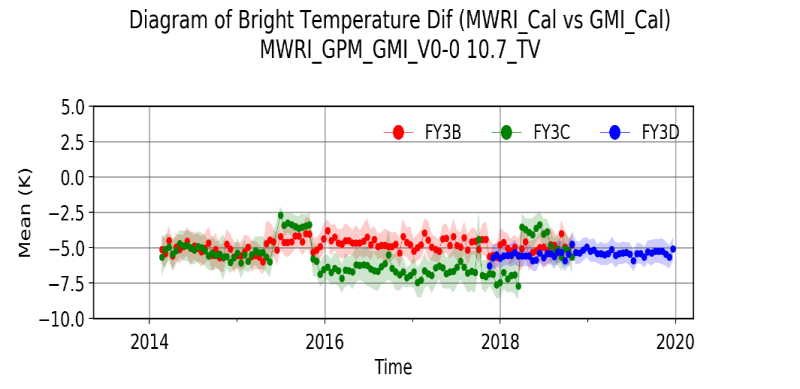 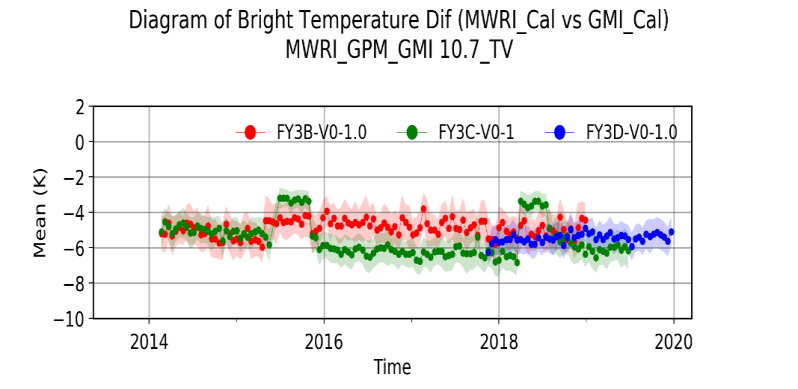 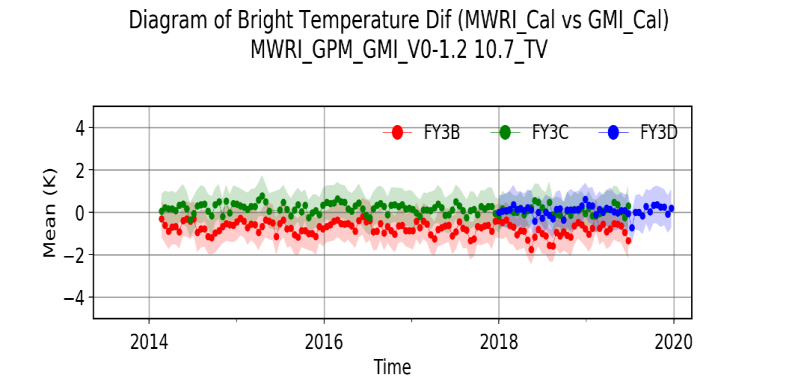 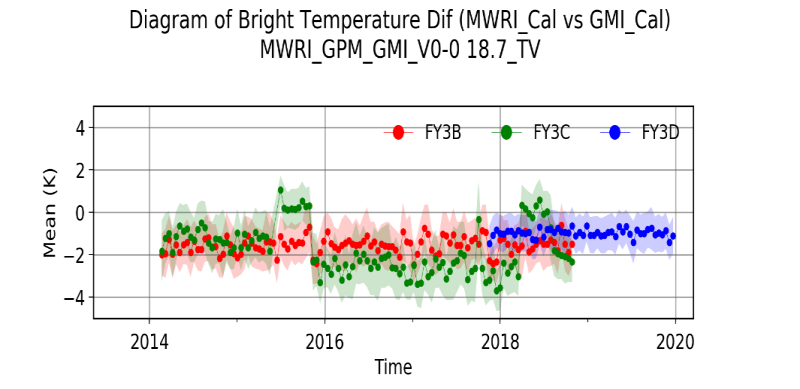 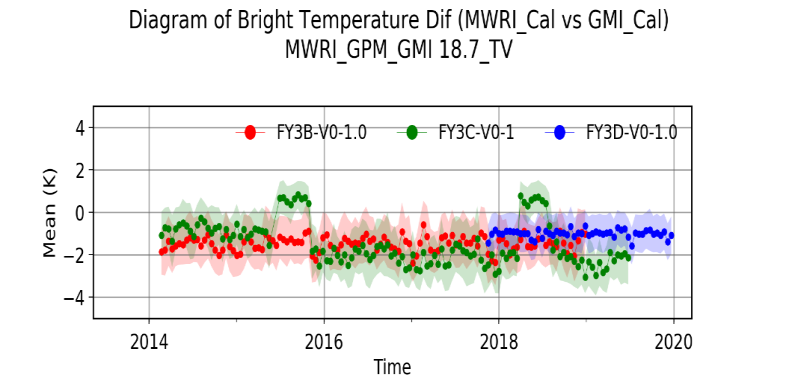 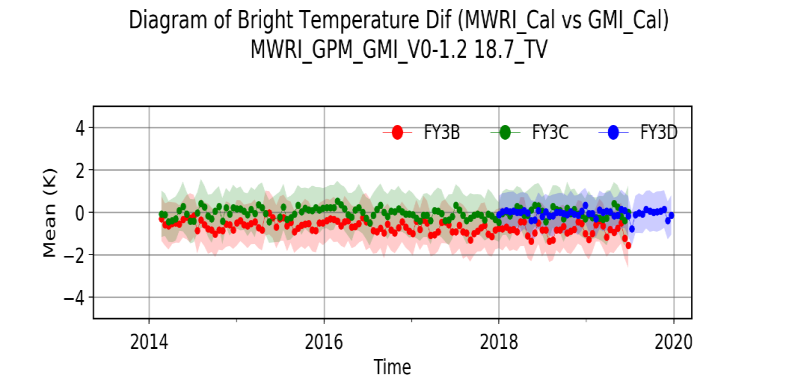 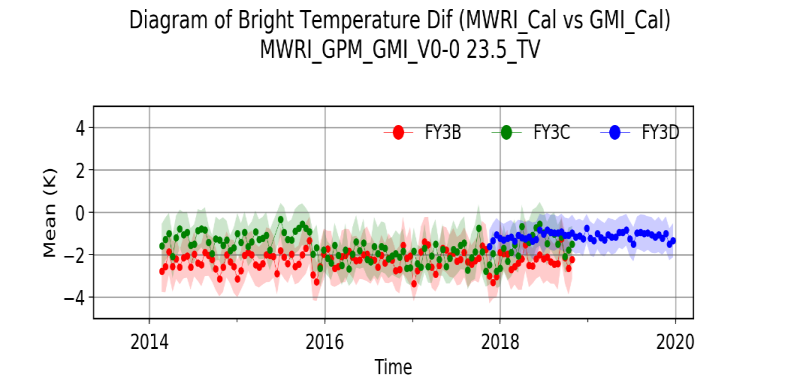 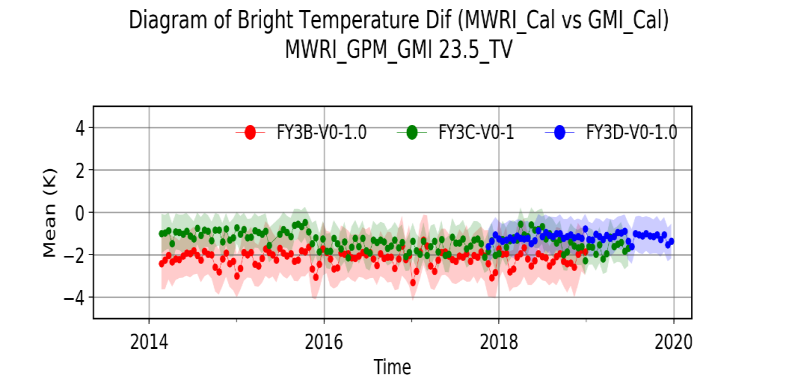 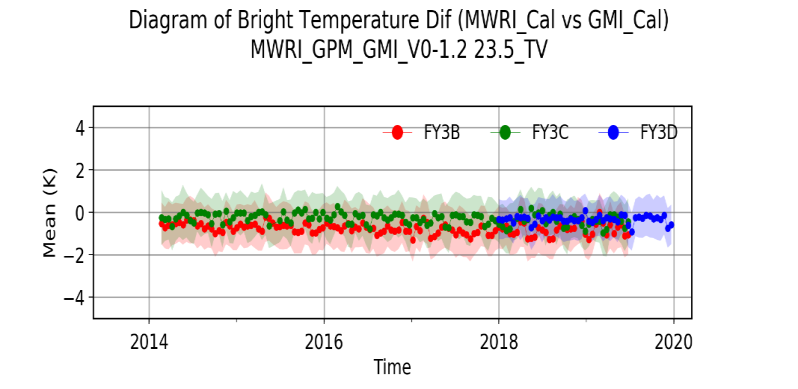 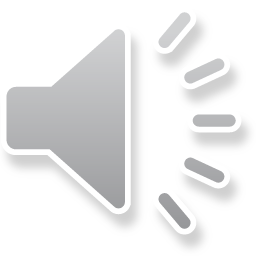 Operational
Recal V2.0
Recal V1.0
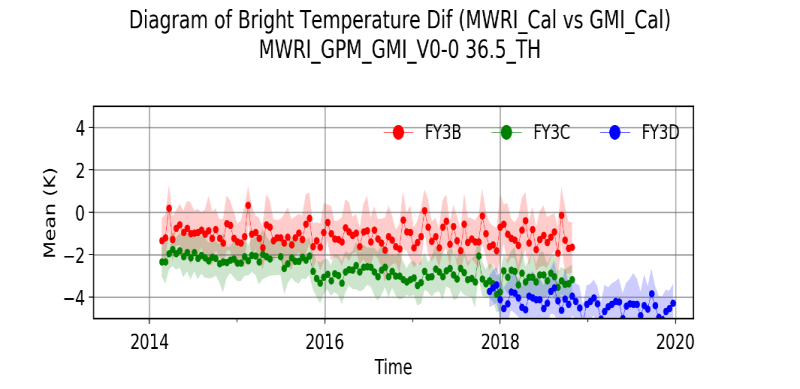 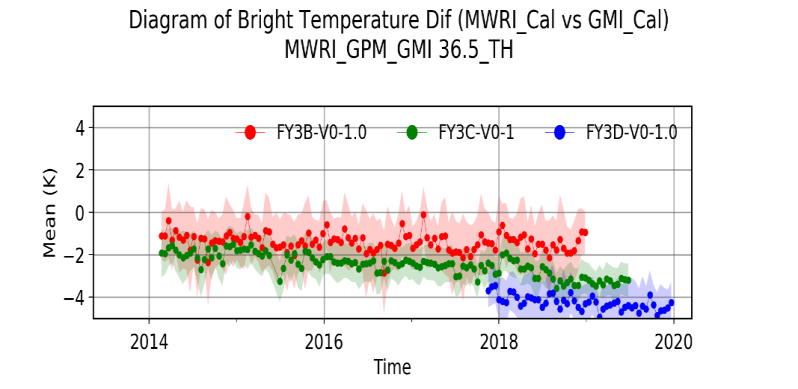 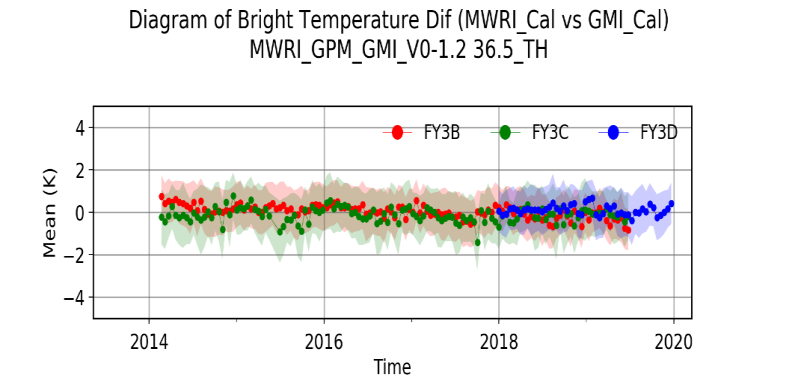 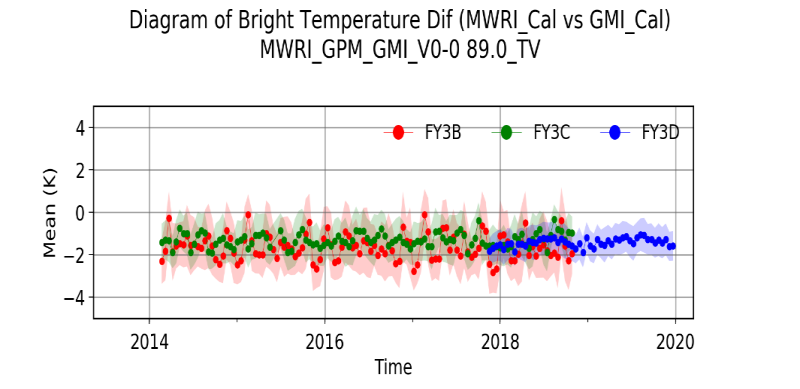 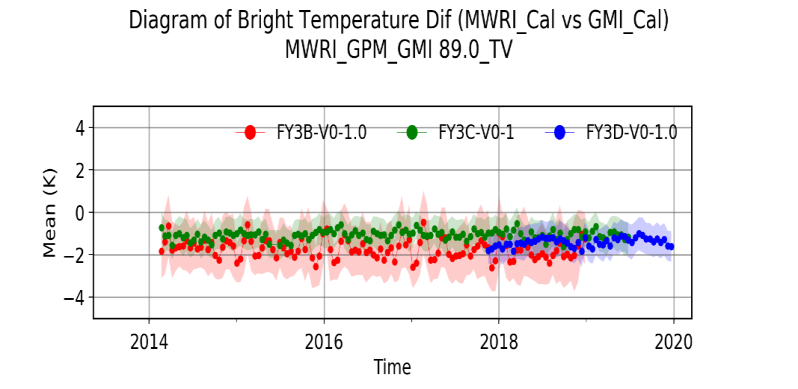 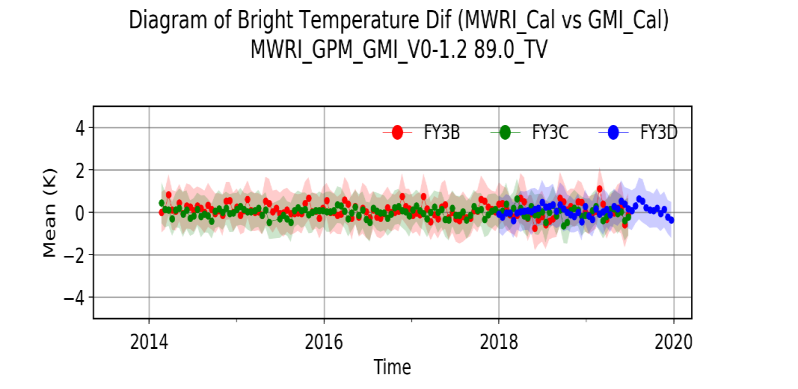 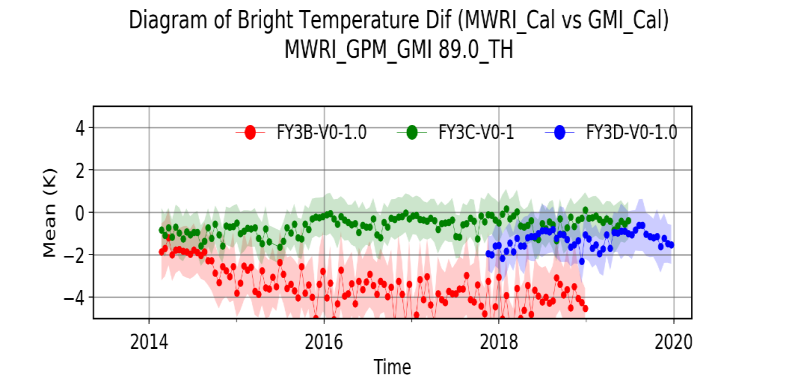 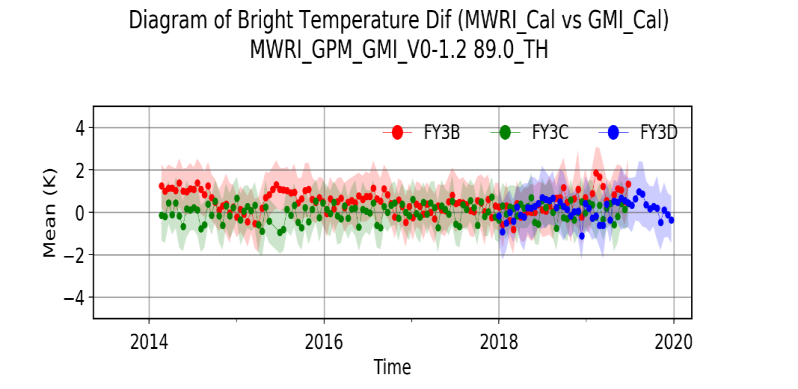 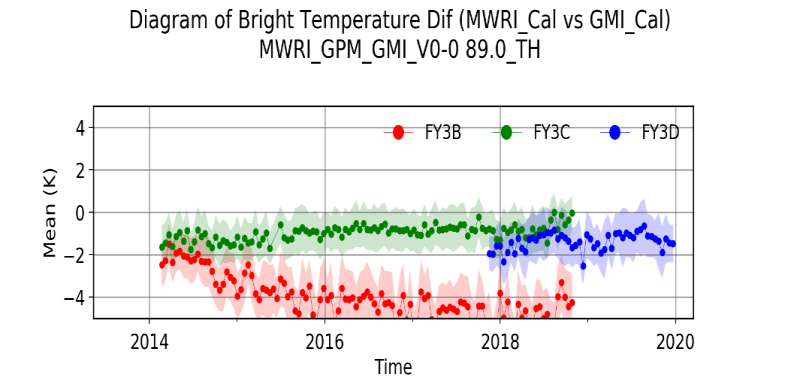 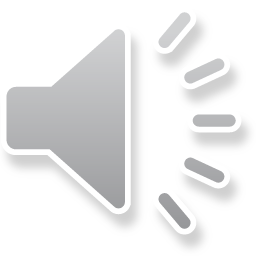 [Speaker Notes: 最小统计单元：15天]
FY-3B/C/D MWRI
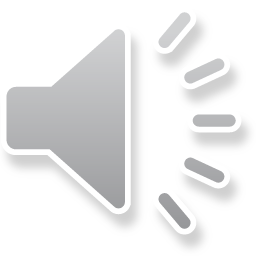 Monthly sea ice extent
FY-3 MWRI ASI sea ice concentration
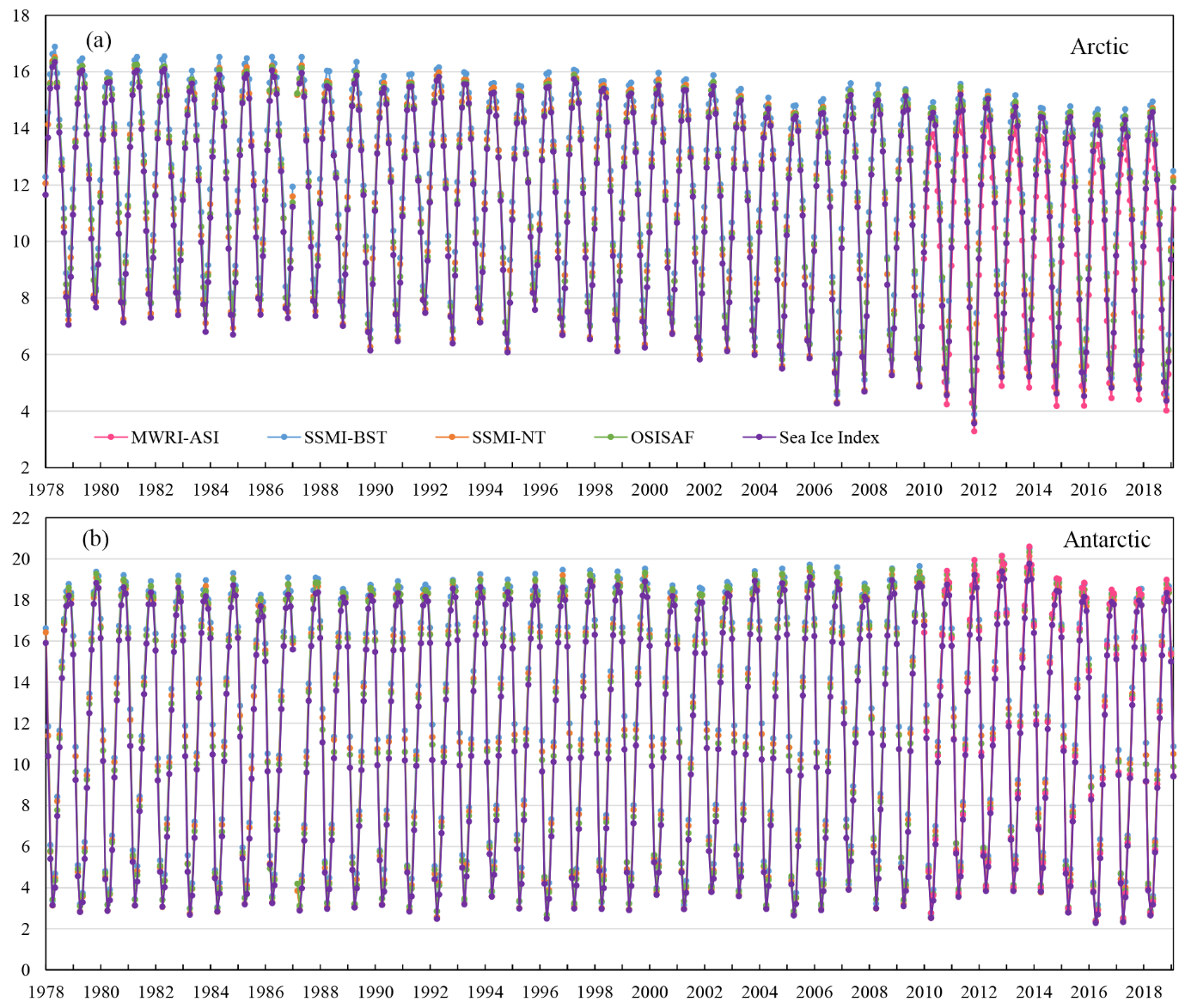 MWRI-ASI SIC – SSMIS-ASI SIC
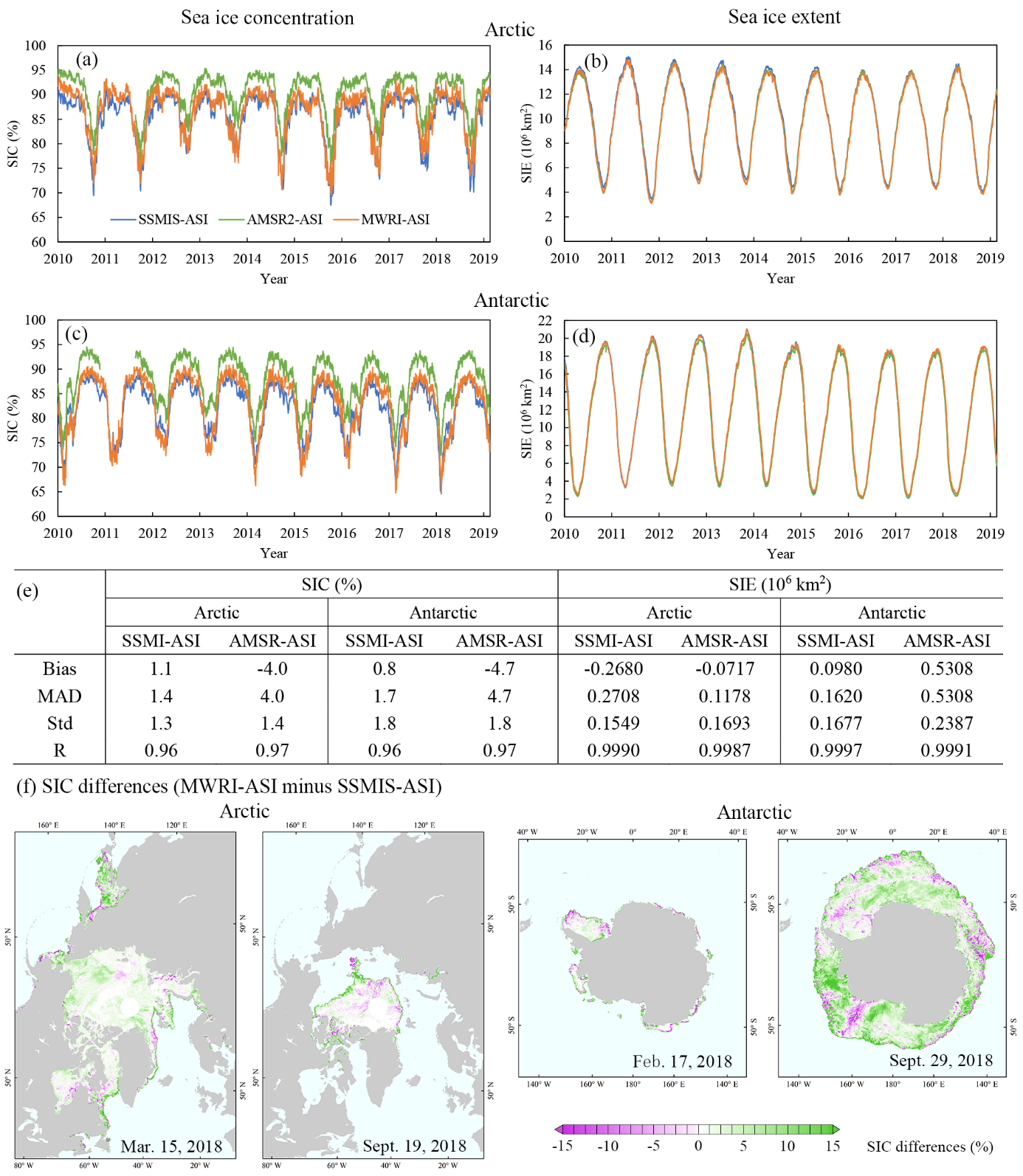 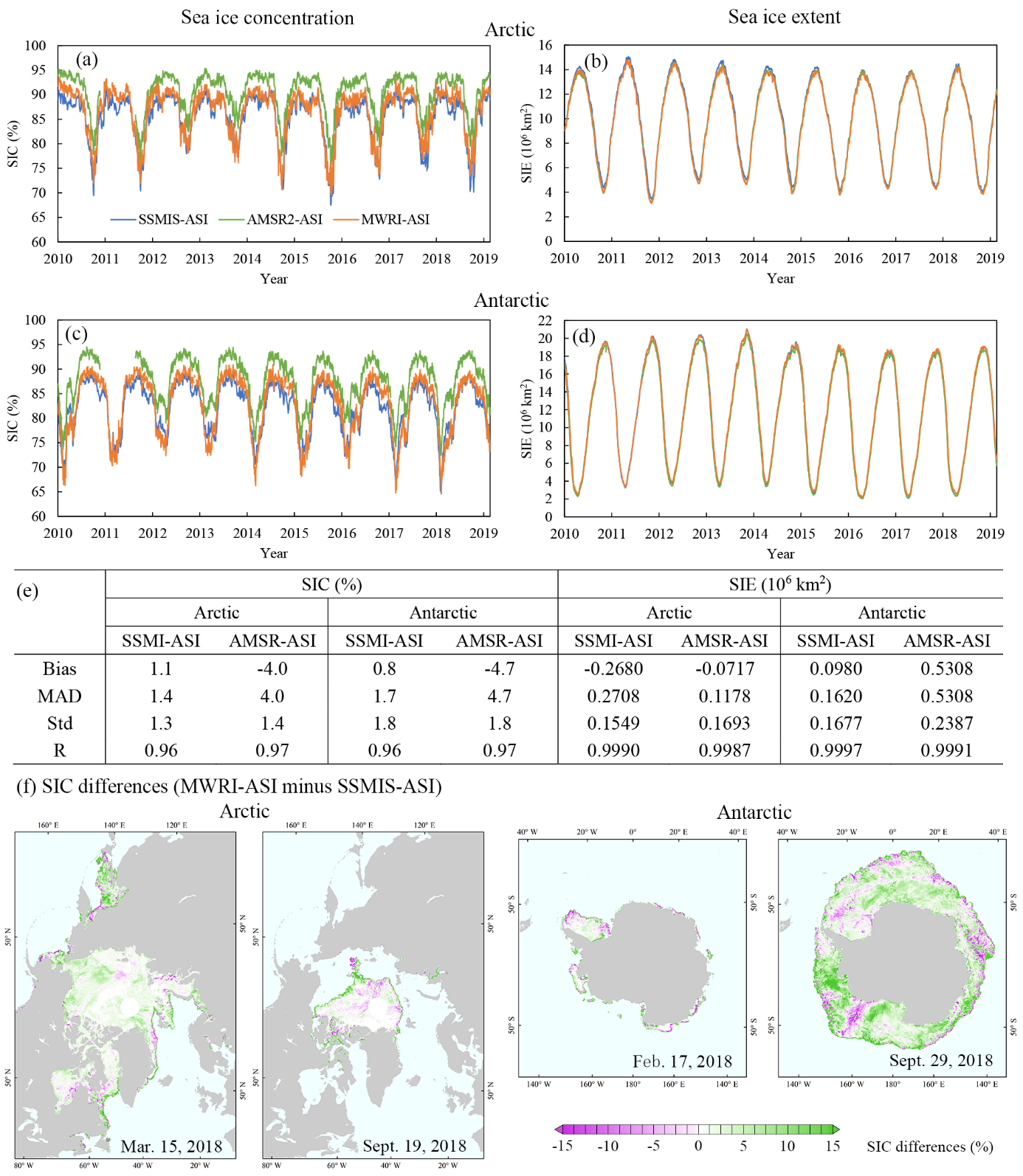 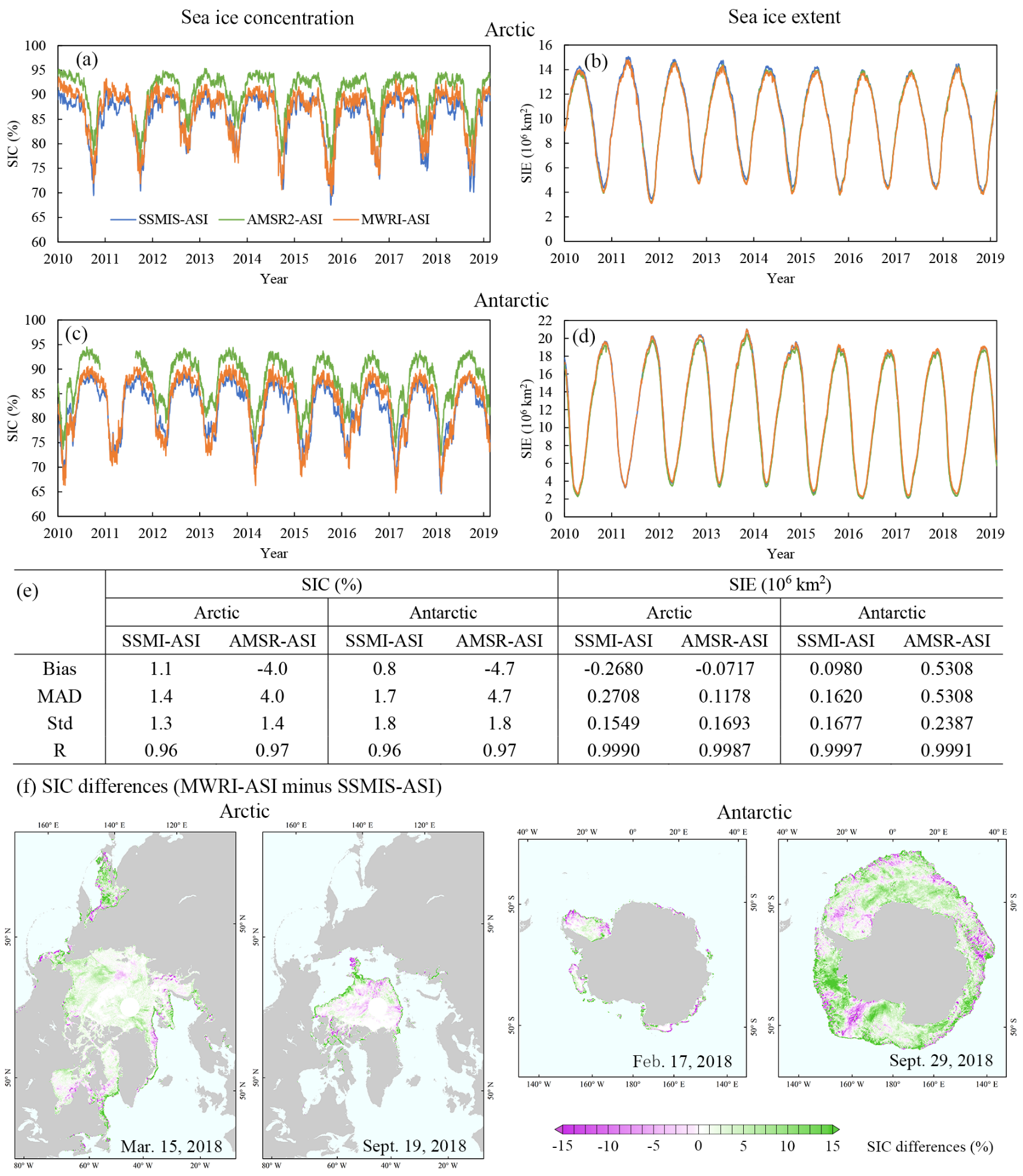 Zhao, Chen, Wu
(In prep.)
MWRI-ASI SIC has lower difference with SSMI ASI SIC
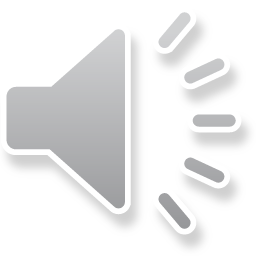 [Speaker Notes: 左上图为MWRI ASI算法海冰密集度与SSMIS ASI海冰密集度差异，1-4子图时间分别为2018年北极海冰范围较大的时期（3月15日），北极海冰范围较小的时期（9月19日），南极海冰范围较小时期（2月17日），南极海冰范围较大时期（9月29日）
左下图为MWRI ASI算法海冰密集度与SSMI ASI算法，AMSR ASI算法日均海冰密集度、日海冰范围比较。时间为2010年11月-2019年
右图为基于MWRI ASI算法，SSMI Bootstrap算法，SSMI Nasa Team算法，OSISAF，Sea Ice Index算法的海冰密集度数据得到1978-2019年的月平均海冰范围，风云系列数据的每月海冰范围从2010年11月开始。
表格为MWRI ASI算法海冰密集度与SSMI ASI算法，AMSR ASI算法日均海冰密集度比较的统计结果（偏差，绝对差异，标准差，相关系数）]
FY-3 MWRI Global Soil Moisture (NUIS)
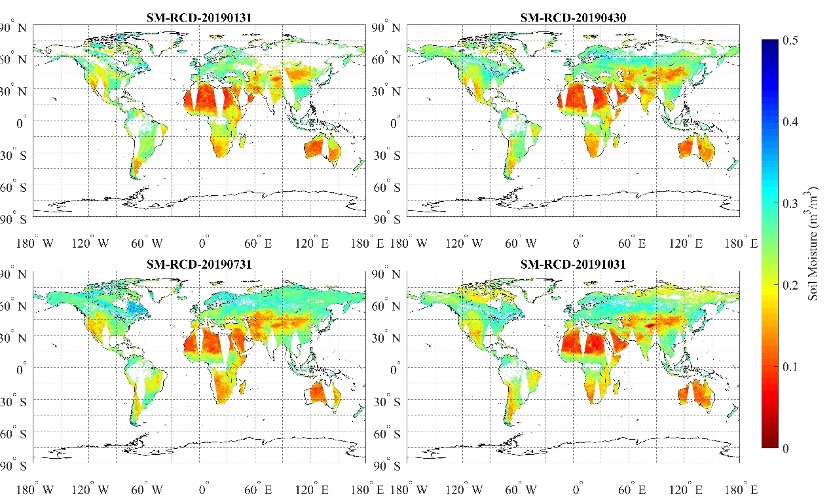 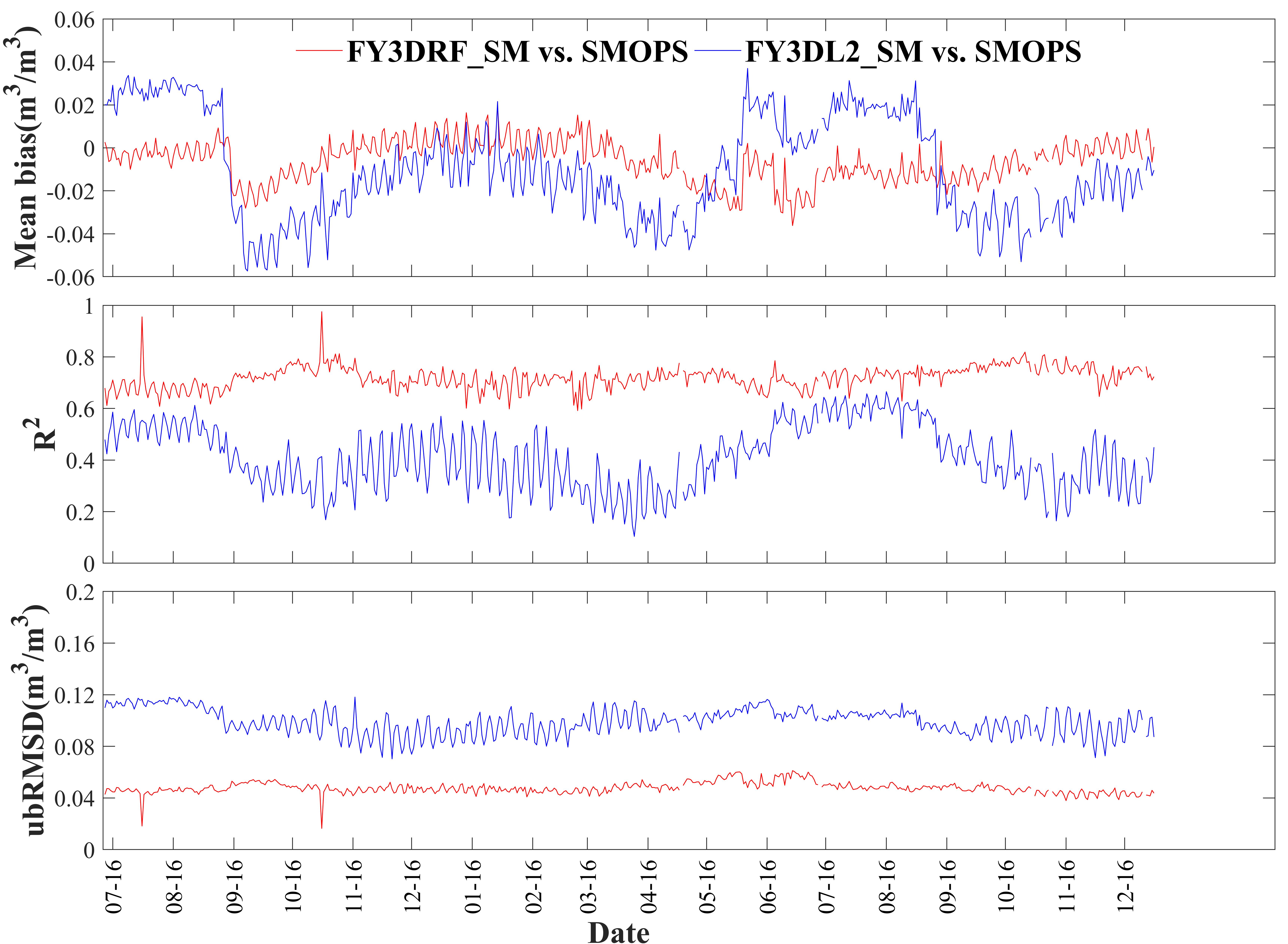 Global soil moisture maps retrieved based on RCD on (a) January 31, (b) April 40, (c) July 31, and (d) October 31, 2019
Validation of soil moisture retrieved using RCD (red line) and FY-3D L2 (blue line) 
based on SMOPS products
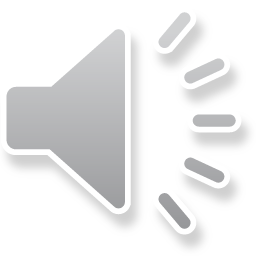 FY-3 MWRI MLSE
MLSE Retrieval Result
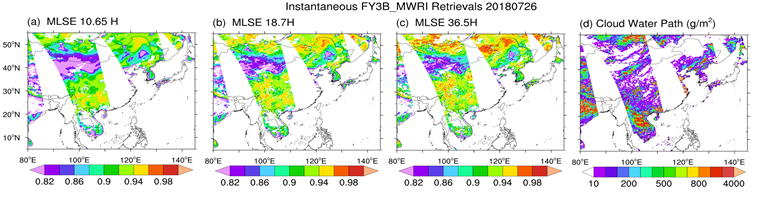 MLSE Retrieval Result (average)
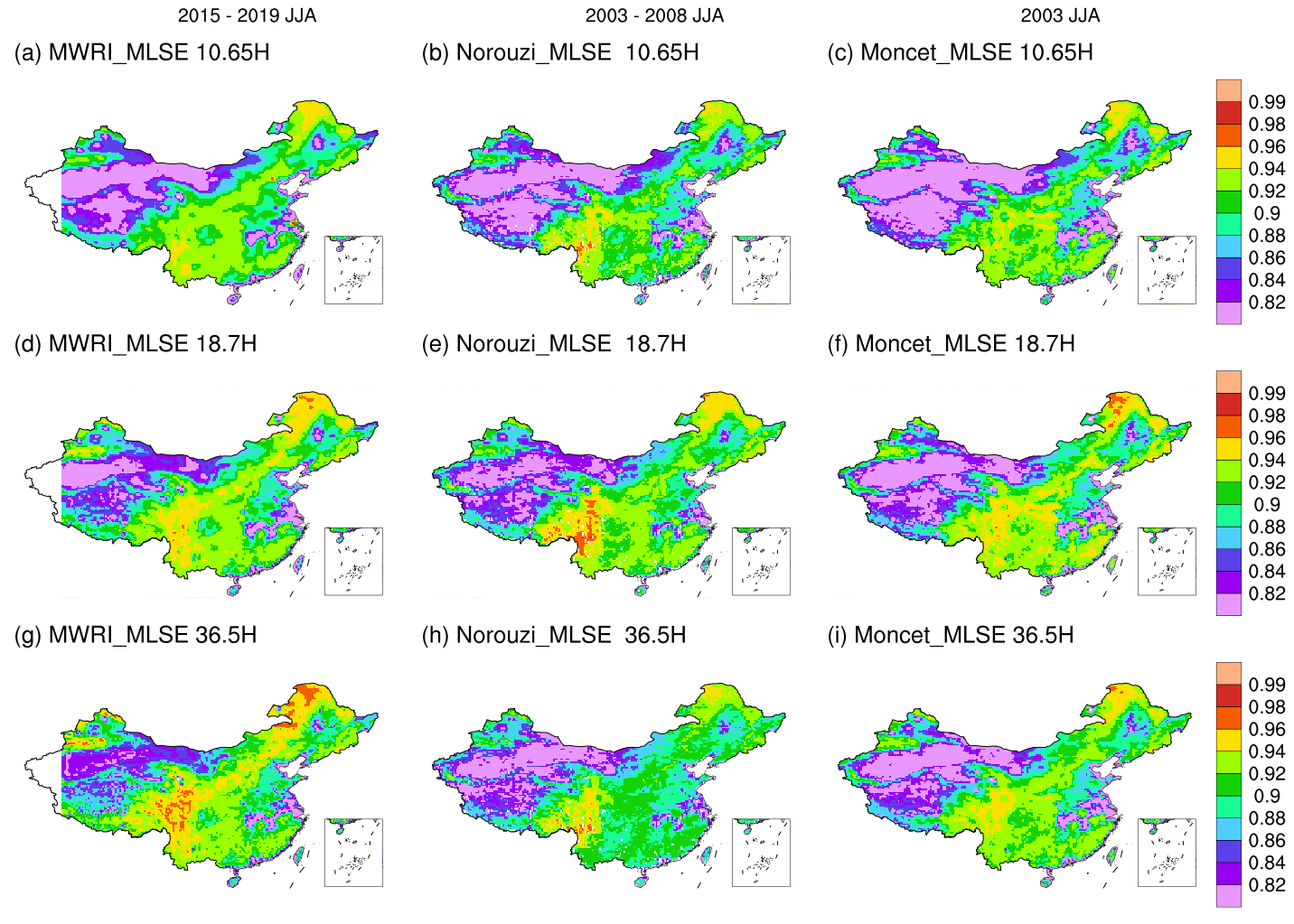 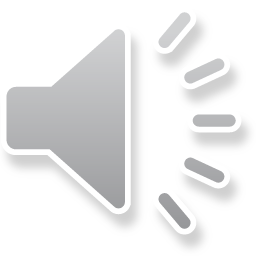 Hu et al., 2021, Satellite Retrieval of Microwave Land Surface Emissivity under Clear and Cloudy Skies in China Using Observations from AMSR-E and MODIS. Remote Sensing. https://doi.org/10.3390/rs13193980
Li et al., 2021, Spatiotemporal Variations of Microwave Land Surface Emissivity (MLSE) over China derived from 4-Year Recalibrated Fengyun 3B MWRI data. Advances in Atmospheric Sciences (minor revision)
[Speaker Notes: 中国科学技术大学的李锐教授团队专注于使用被动微波遥感对地气系统之间的碳水和能量交换进行研究。先后使用AMSR-E，GMI和风云卫星搭载的MWRI等仪器的观测进行微波地表比辐射率这一关键微波参数的反演，其大致的反演流程如图所示。其联合使用了MWRI L1级再定标微波亮温产品，葵花8-AHI静止卫星云产品，ERA-Interim再分析资料反演MLSE产品. 经过时空匹配，降水扣除，云水匹配等过程和微波辐射传输计算来扣除大气中的云水和各种气体的辐射贡献，进而反演出地表的微波比辐射率。
瞬时反演结果结合葵花8的即时云水分布可以看出，云的影响得到了合理的扣除。并且在多年平均分布上，该MLSE数据集和Norouzi et al., 2011以及Moncet et al.,2011的结果在10年尺度上具有较高的一致性。]
A global daily soil moisture dataset derived from FY-3B MWRI and SMAP(2010-2019)
Selected SMAP SSM as reference，using artificial neural networks (ANN)approach, and FY-3B MWRI TB data as input, intend to transfer high accuracy in soil moisture of L band to C/X band
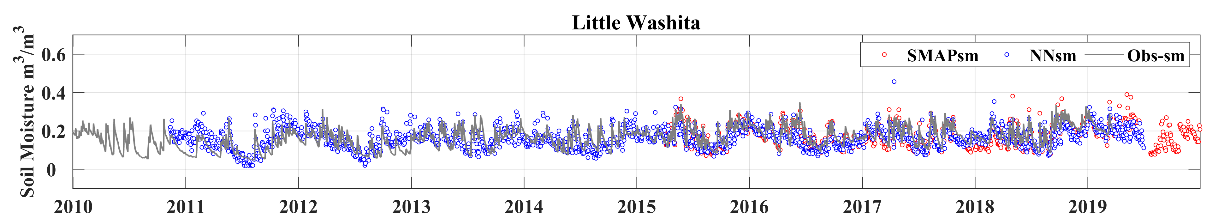 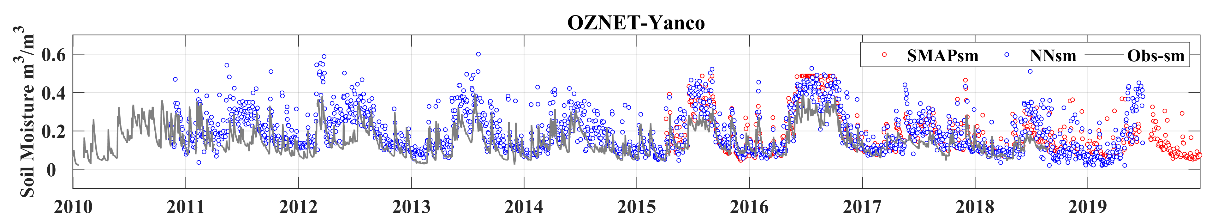 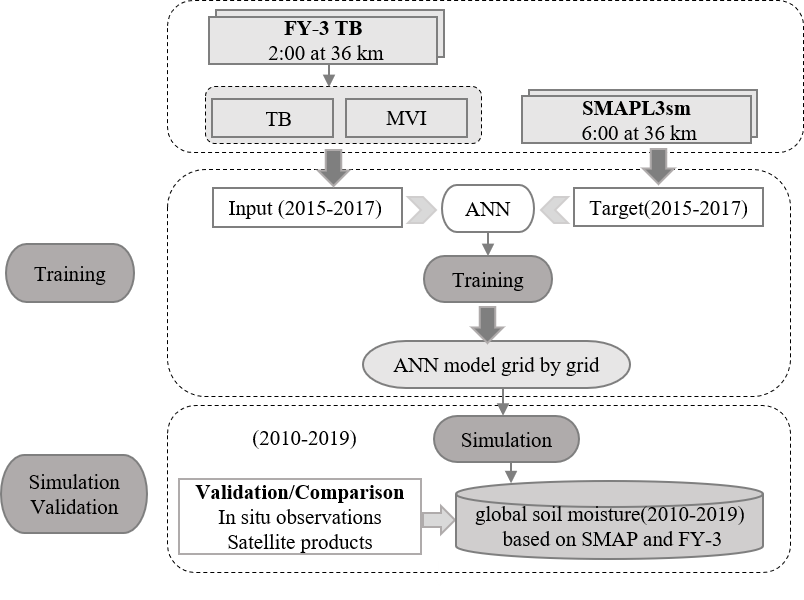 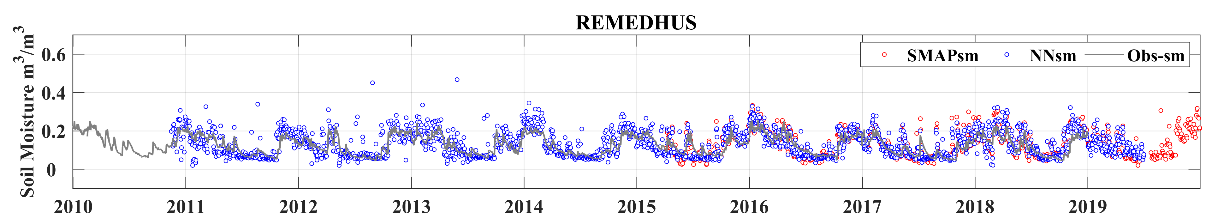 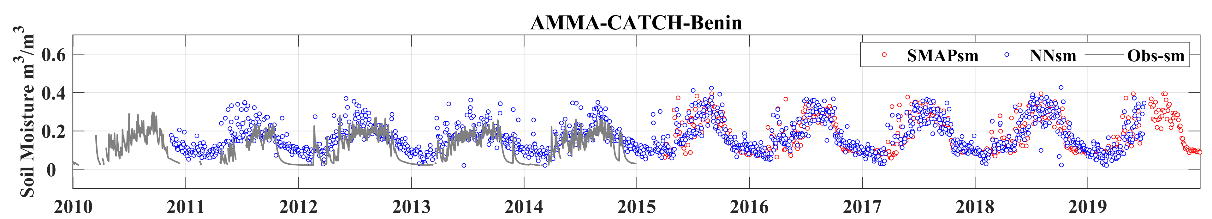 The trend of FYNNsm(Blue) is consistent with that of SMAPsm(red)and in situ SM (Obs-sm,grey), and FYNNsm well capture the temporal dynamic and annual variation of in situ SM. The performance of FYNNsm relative to Obs-sm is similar to SMAP as shown over most sites.
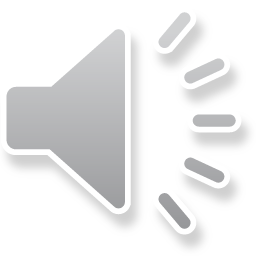 14/32
Freeze/Thaw (F/T) detection Using MWRI
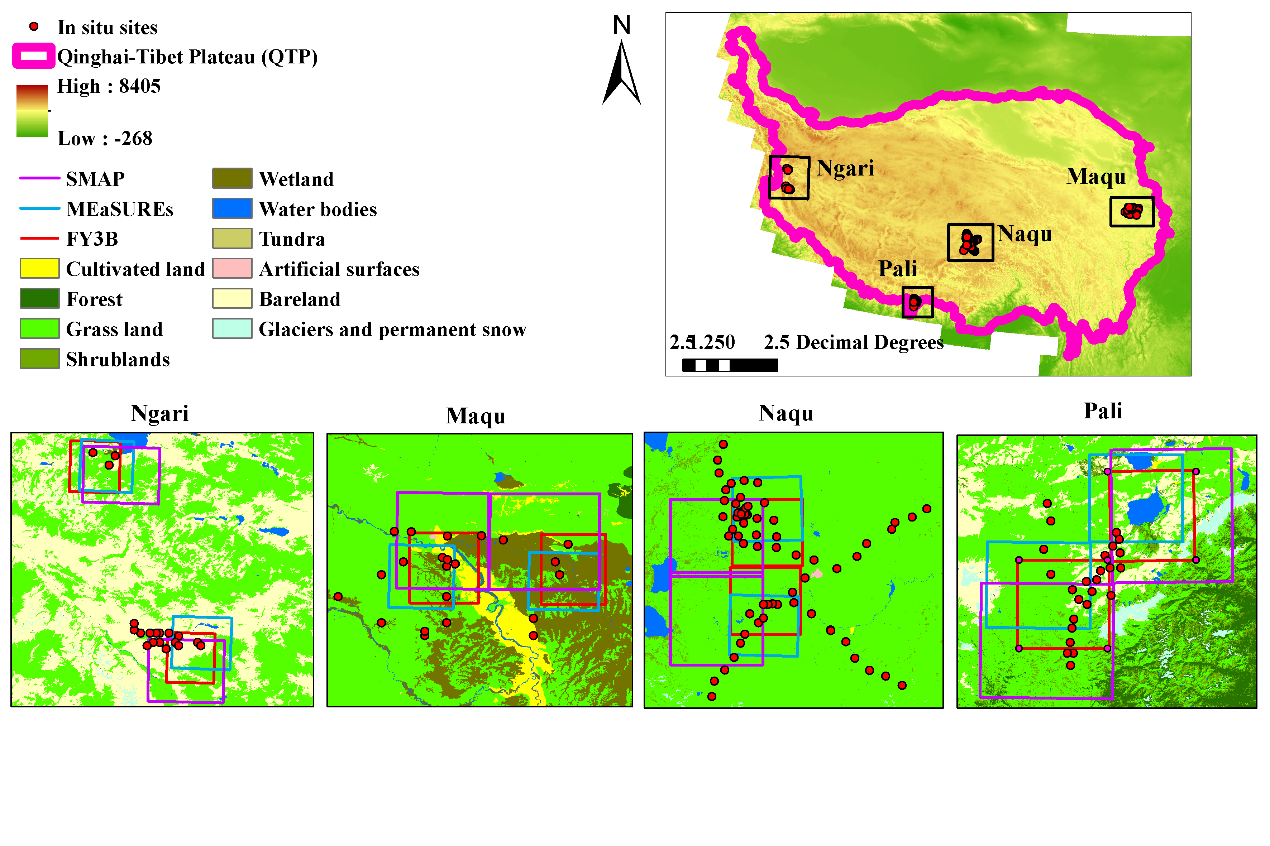 Accuracy and performance:
Evaluation：New (FY-3D)>SMAP>AMSR2>MEaSUREs
L-band is more sensitive to F/T detection;
The new algorithm developed in this study improves the F/T monitoring capability with high frequencies.
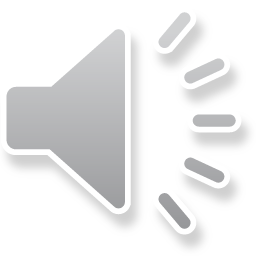 Conclusion
1, A 10-years time series passive microwave radiometers brightness temperature Fundamental Climate Data Record(FCDR) have been built using MWRI on-board FY-3 series satellites;

2, Most errors sources in operational L1 brightness temperature product have been corrected by using a complete re-calibration algorithm;

3, Several climate parameters including sea ice concentration, soil moisture, freeze/thaw detection, have been investigated by different researchers, using the new FY-3/MWRI FCDR, and the results are very encouraging.
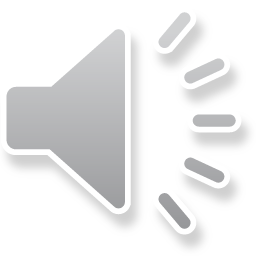 Thanks
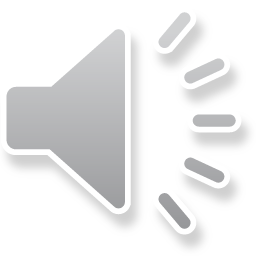